Yosemite National Park
Monica Kurowski, Hillary Borker, Dominique Zollo, Beki Neyer
Period 8
Basics
Located in the eastern portions of Tuolumne, Mariposa, and Madera county in the central eastern area of California
Known for it’s large cliffs, waterfalls,and clear streams.
Yosemite
[Speaker Notes: To watch video play presentation]
Natural History
Biome: a temperate deciduous forest.
Because it’s a mountain range, the higher the altitude the colder the temperature. 
Summer: Warm to hot with occasional rain
Fall: Variable, can be dry or rainy, sometimes snow. ranging hot to cold
Winter:Usually snow and cold
 Spring: Sunny with mostly warm days
Animals are the average temperate forest animals, such as Rainbow Trout, Brown Bears, and Rattle Snakes
[Speaker Notes: Temperate Deciduous Forest: An area dominated by broad leafed trees that loose or grow their leaves depending on the season. 
Winter: Sunny chilly days are common as well
Spring: Harsh winter storms do still randomly occur
Plant life changes depending on location, near the El Portal sight it is common to see oaks and and shrubbery such as chamise.
In the Lower Fontaine area there is a Mediterranean like climate that allows for Firs, Pines, and Cedar.]
Geological Origins
Part of the Sierra Nevada Mountain Range.
Mostly made up of granite.
Yosemite is a jointed area, which means that the surface rock has many cracks exposing underlying rock.
The rock is originally from the Cretaceous period 100 million years ago.
Usually glaciers smooth the rock bordering the body of water, yet here the rock is still ragged.
Glaciers include: The Sherwin, El Portal
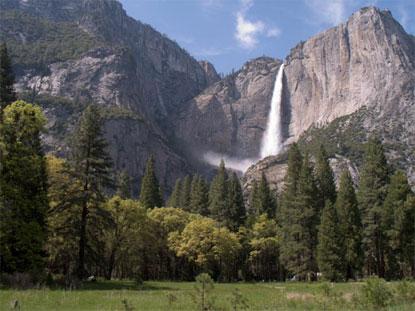 [Speaker Notes: The Sierra Nevada Mountain Range is an assymetrical mountain range that is 50-80 meters long with it’s peak at 13,000 feet above sea level. The highest peak is Mount Whitney.
The granite is formed by molten lava condensing into massive shapes due to it’s durability.
As surface rock erodes away, the decrease in surface pressure allows underlying granite to expand, causes cracks and curves on the surface.
This rock was formed by magma that pushed through the crust and formed a string of many volcanoes, subsequently forming the string of mountains. 
The Sherwin lasted and grew for 300,000 years, but ended 1 million years ago.]
Species in the Region
There are Several Endemic Species.
Many of these endemic species are also threatened.
400 endemic plant species
Threatened species include the Mount Lyell Shrew, Sierra Nevada yellow legged frog, Yosemite Toad
Endangered species include the Sierra Nevada bighorn sheep, Willow flycatcher, and great gray owl
[Speaker Notes: There are over 400 plants endemic to Yosemite and specifically the Sierra Nevada mountain range. Sierra Nevada itself means “snow covered saw”. One of the species includes the Yosemite bog. The only endemic mammal is the Mount Lyell Shrew. Endemic amphibians include the Sierra Nevada yellow-legged frog and Yosemite toad, however both of these species are also threatened. Threatened mammals in Yosemite are the Sierra Nevada Red Fox and the California Wolverine. The black-backed woodpecker is a threatened bird, and the valley elderberry longhorn beetle is a threatened invertebrate. Endangered species include the Sierra Nevada bighorn sheep, Willow flycatcher, Black-backed woodpecker, Great Gray Owl, Bald eagle, and the Sierra Nevada yellow-legged frog.]
Effects on Human History
Seven present day tribes descend from the first inhabitants of the land
Historic Mining Sites
First Female Park Ranger
Museum with 4 million artifacts
Preserving it is vital for its scientific value
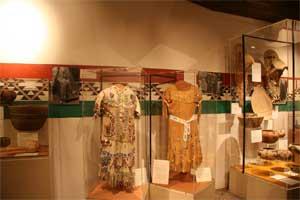 [Speaker Notes: Yosemite national park had a large impact on human history. Many tribes descend from the from the people who first settled the land. The rugged terrain challenged many travelers, but after settlement early lodging settlements became more elegant and comforting. Many historic events happened on the Yosemite ground, one of which being Claire Marie Hodges, the first female park ranger. They even have a museum with 4 million artifacts to help better understand our past, and for this reason preserving it is vital. Archeologists study things left behind to uncover things about our country's past such as cultural values and demography of the land. Also, new scientific studies are being carried out to soundscape preservation and human carrying capacity issues, making preservation of this area necessary.]
Protection of Yosemite
National Park Service protects Yosemite
Congress passed the Wilderness act of 1964 in order to protect Yosemite
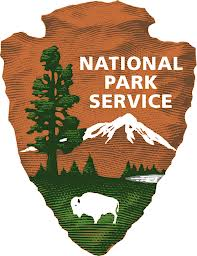 [Speaker Notes: The responsibility of protecting Yosemite National Park was given to the National Park Service in 1916.  With the passage of the Wilderness Act of 1964 no roads or motorized vehicles were allowed in the area.  The Park Service has reduced artificial inducements to visit the park, such as the Firefall, in which red-hot embers were pushed off a cliff near Glacier Point at night. Two electric buses provide transportation around Yosemite and they are the prefered form of transportation because they are quiet and do not pollute.]
Threats to Yosemite / Missions to Alleviate These Threats
Invasive Species - the New Zealand Mud Snail & the Himalayan blackberry 
Park botanists work to detect and prevent invasive plants that cause drastic ecological or economical damage
Fires often occur in Yosemite
The rim fire in August of 2003 was the 3rd largest fire in California’s history 
https://www.youtube.com/watch?v=MY7gA80SUeE
Fire managers in Yosemite are used to prevent and contain fires
Air pollution is one of the most significant threats to the Sierra Nevada
[Speaker Notes: Invasive species have a negative impact on natural resources nationwide, including Yosemite National Park. Non-native animal species, like the New Zealand mud snail, concerns park scientists because this species can completely alter the ecosystem. Plant species, like the Himalayan blackberry, can overpower and replace native vegetation. Park botanists work to prevent invasive plants because it is much easier to prevent the spread of an invasive species than it is to try to eradicate them once they are introduced.
Yosemite has an extensive fire history. Fires often run ramped near and in Yosemite and are often seen as negative.  The rim fire that occurred in August of 2013 was one of the largest fires in California. It spread quickly over the span of one week and the cost of fighting the fire was estimated at $127.35 million. Yosemite's fire management program is designed to protect life, property and natural and cultural resources.
Air pollution is currently recognized as one of the most significant threats to the resources of the Sierra Nevada. The National Park Service, in corporation with state and other federal agencies, is making concerted efforts to reduce the damage caused by air pollution. This is done by an intensive monitoring program. Education is also expanded to the park visitors concerned about the future of Yosemite National Park.]
Bibliography
Soundscape: The Acoustic Environment of Any Area Is Made up of Natural and Human Sounds. Cultural and Historic Sounds. National Parks Service. National Parks Service, 04 Feb. 2014. Web. 16 Feb. 2014.
"The Geologic Story of Yosemite Valley." Geologic Story of Yosemite Valley. N.p., n.d. Web. 18 Feb. 2014.
"Yosemite National Park Weather and Climate." Yosemite National Park Weather and Climate. N.p., n.d. Web. 18 Feb. 2014.
"Biomes on Biomes on Biomes - Yosemite National Park." Yosemite National Park. N.p., n.d. Web. 18 Feb. 2014.
"Out of Control Rim Fire Spreads to Yosemite National Park." YouTube. YouTube, 23 Aug. 2013. Web. 18 Feb. 2014.
"Yosemite HD." Vimeo. N.p., n.d. Web. 18 Feb. 2014.
Follow Ways to Protect Archeological Sites. National Parks Service. National Parks Service, 12 Feb. 2014. Web. 18 Feb. 2014.
Merced River Plan Released Yosemite National Park ». National Parks Service. National Parks Service, 18 Feb. 2014. Web. 18 Feb. 2014.